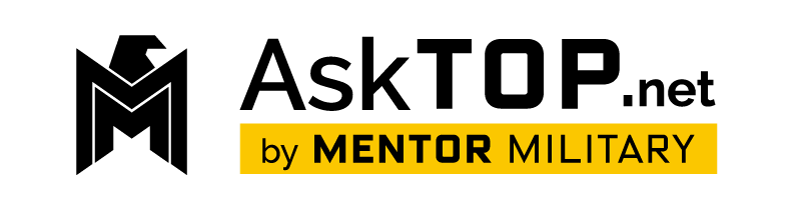 WITH CSM (R) MARK GERECHT
How to Fill Out the DA Form 4856
[Speaker Notes: Mark is available to teach this class to your unit (NCO Professional Development Training) in person. The full version of the class includes additional information including references and case studies. For additional information, write Mark@AskTOP.net]
Purpose of Counseling
Praise the Soldier for a Job Well Done!

 Set the Soldier up for success going forward

 Put the facts on the table

 Help the Soldier develop their plan to correct the issue
[Speaker Notes: Mark is available to teach this class to your unit (NCO Professional Development Training) in person. The full version of the class includes additional information including references and case studies. For additional information, write Mark@AskTOP.net]
Research
Before you start writing do your research
 Understand the situation
 What are the facts?
 What regulations cover this issue?
 What is required?
 What can be recommended?
 How do you set the Soldier up for Success
[Speaker Notes: Mark is available to teach this class to your unit (NCO Professional Development Training) in person. The full version of the class includes additional information including references and case studies. For additional information, write Mark@AskTOP.net]
Draft the Counseling
Draft your counseling
This counseling is not initially given to the Soldier
Use it as a guide or road map for your counseling session
If you discover new information during the counseling adjust the counseling statement
Give the Soldier the final counseling statement for signature
Part 1 & 2Admin Data & Background Information
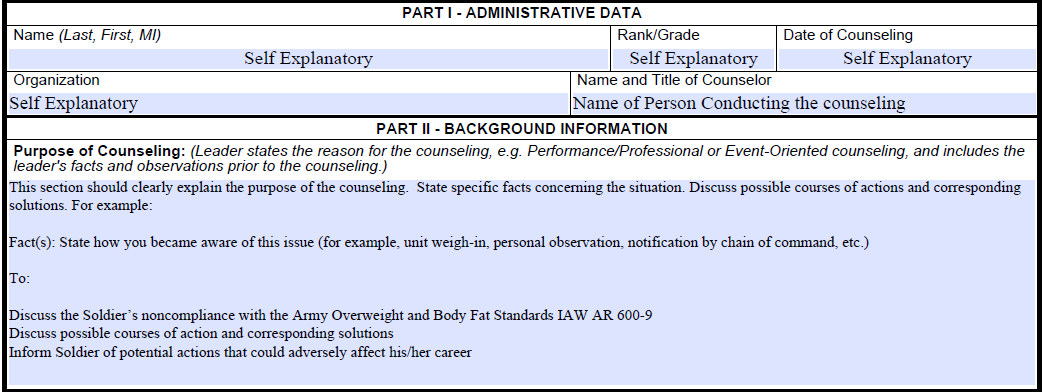 [Speaker Notes: Mark is available to teach this class to your unit (NCO Professional Development Training) in person. The full version of the class includes additional information including references and case studies. For additional information, write Mark@AskTOP.net]
Part 3Summary of Counseling
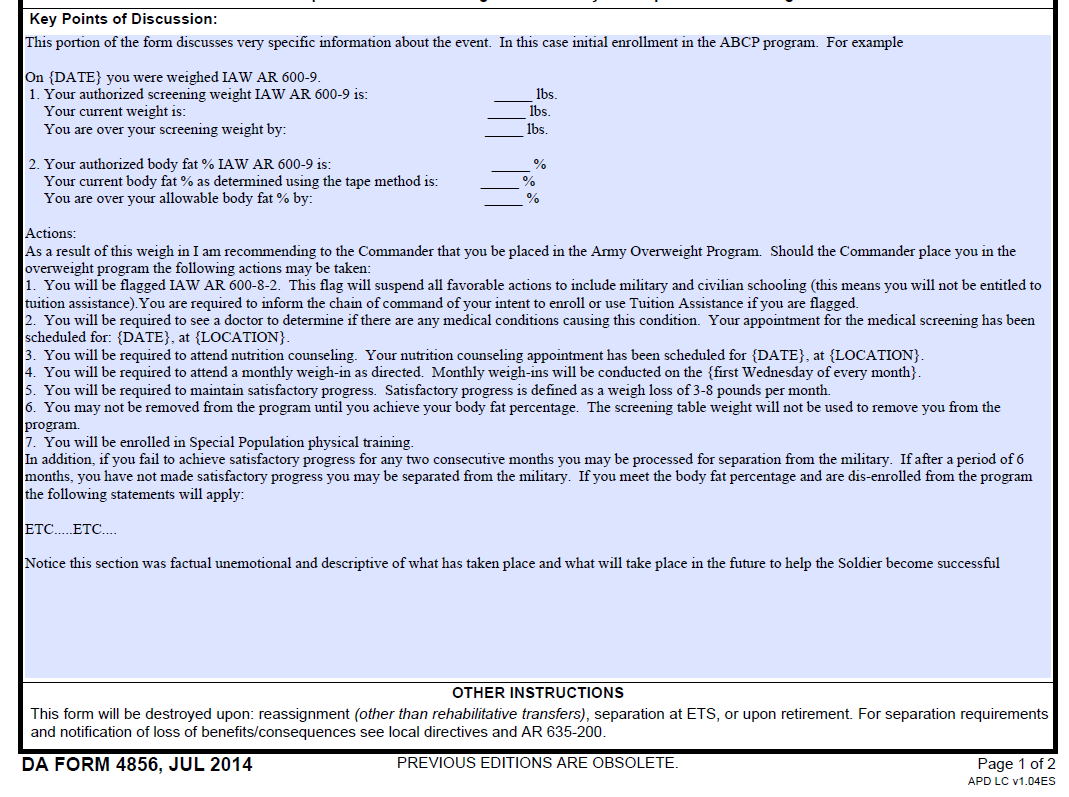 [Speaker Notes: Mark is available to teach this class to your unit (NCO Professional Development Training) in person. The full version of the class includes additional information including references and case studies. For additional information, write Mark@AskTOP.net]
Part 3Plan of Action
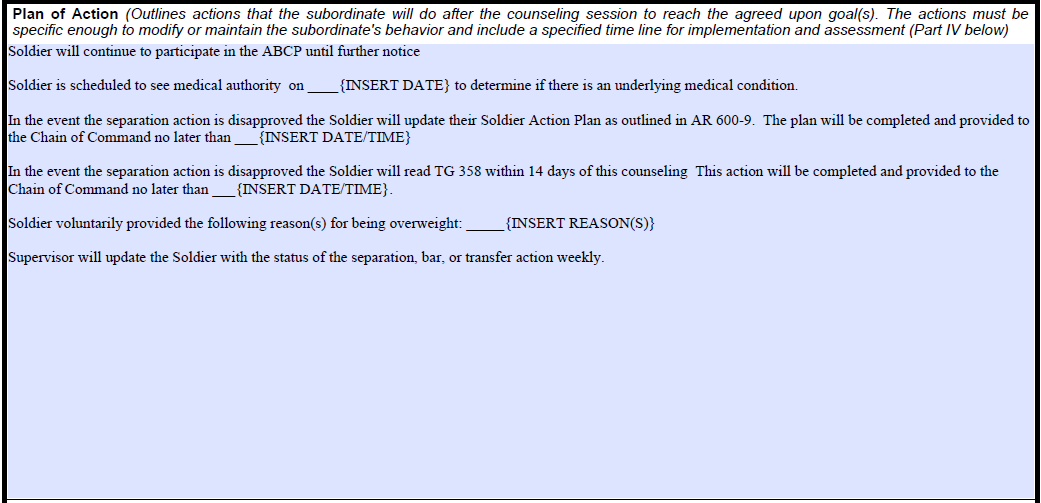 [Speaker Notes: Mark is available to teach this class to your unit (NCO Professional Development Training) in person. The full version of the class includes additional information including references and case studies. For additional information, write Mark@AskTOP.net]
Part 3Session Closing
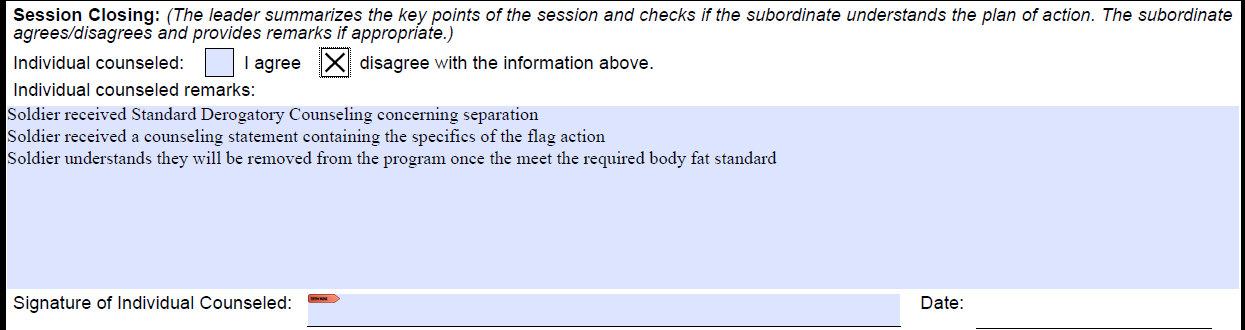 Disagree – What Now!
Backdating
[Speaker Notes: Mark is available to teach this class to your unit (NCO Professional Development Training) in person. The full version of the class includes additional information including references and case studies. For additional information, write Mark@AskTOP.net]
Part 3Leader Responsibilities
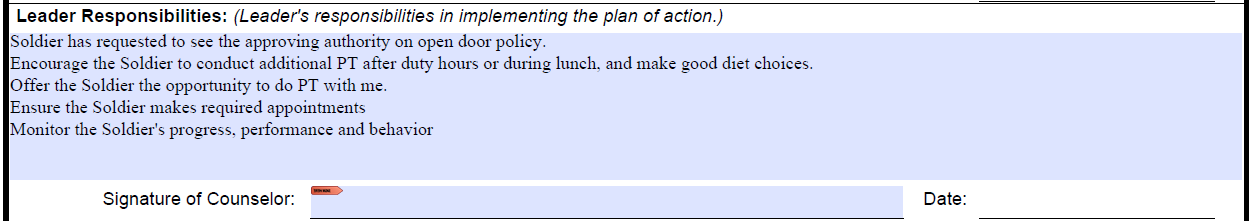 [Speaker Notes: Mark is available to teach this class to your unit (NCO Professional Development Training) in person. The full version of the class includes additional information including references and case studies. For additional information, write Mark@AskTOP.net]
Part 4Assessments
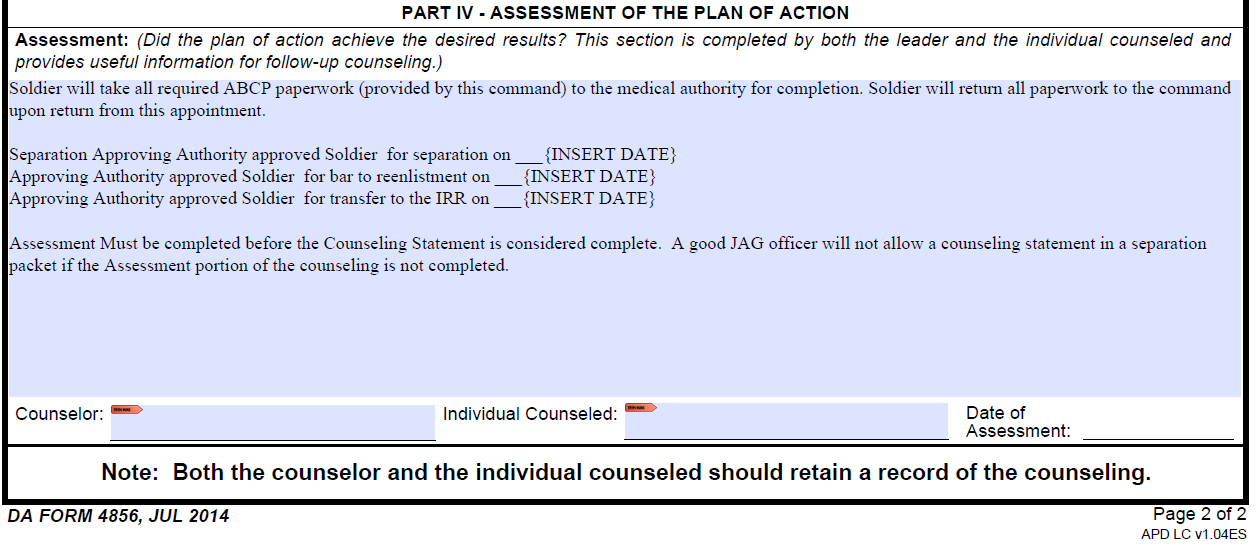 [Speaker Notes: Mark is available to teach this class to your unit (NCO Professional Development Training) in person. The full version of the class includes additional information including references and case studies. For additional information, write Mark@AskTOP.net]
Part 4Assessments
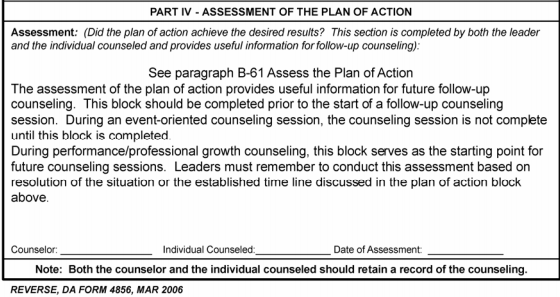 Must be completed
FM 6-22,  Appendix B,  Figure B-11, Page B-20 – While now obsolete shows the Army’s intent on how Assessments are to be handled.
[Speaker Notes: Mark is available to teach this class to your unit (NCO Professional Development Training) in person. The full version of the class includes additional information including references and case studies. For additional information, write Mark@AskTOP.net]
Summary
Research
Draft – Set the Soldier up for success
Counseling
Adjust Counseling Statement
Provide Document for Signature
Assess
Both Counselor and Soldier retain a copy
[Speaker Notes: Mark is available to teach this class to your unit (NCO Professional Development Training) in person. The full version of the class includes additional information including references and case studies. For additional information, write Mark@AskTOP.net]
FOLLOW US ON FACEBOOK@ ASKTOP  & @MENTOR MILILTARY
Visit Our Retail Store:
MENTORMILITARY.COM
For all of your military professional development needs
[Speaker Notes: Mark is available to teach this class to your unit (NCO Professional Development Training) in person. The full version of the class includes additional information including references and case studies. For additional information, write Mark@AskTOP.net]